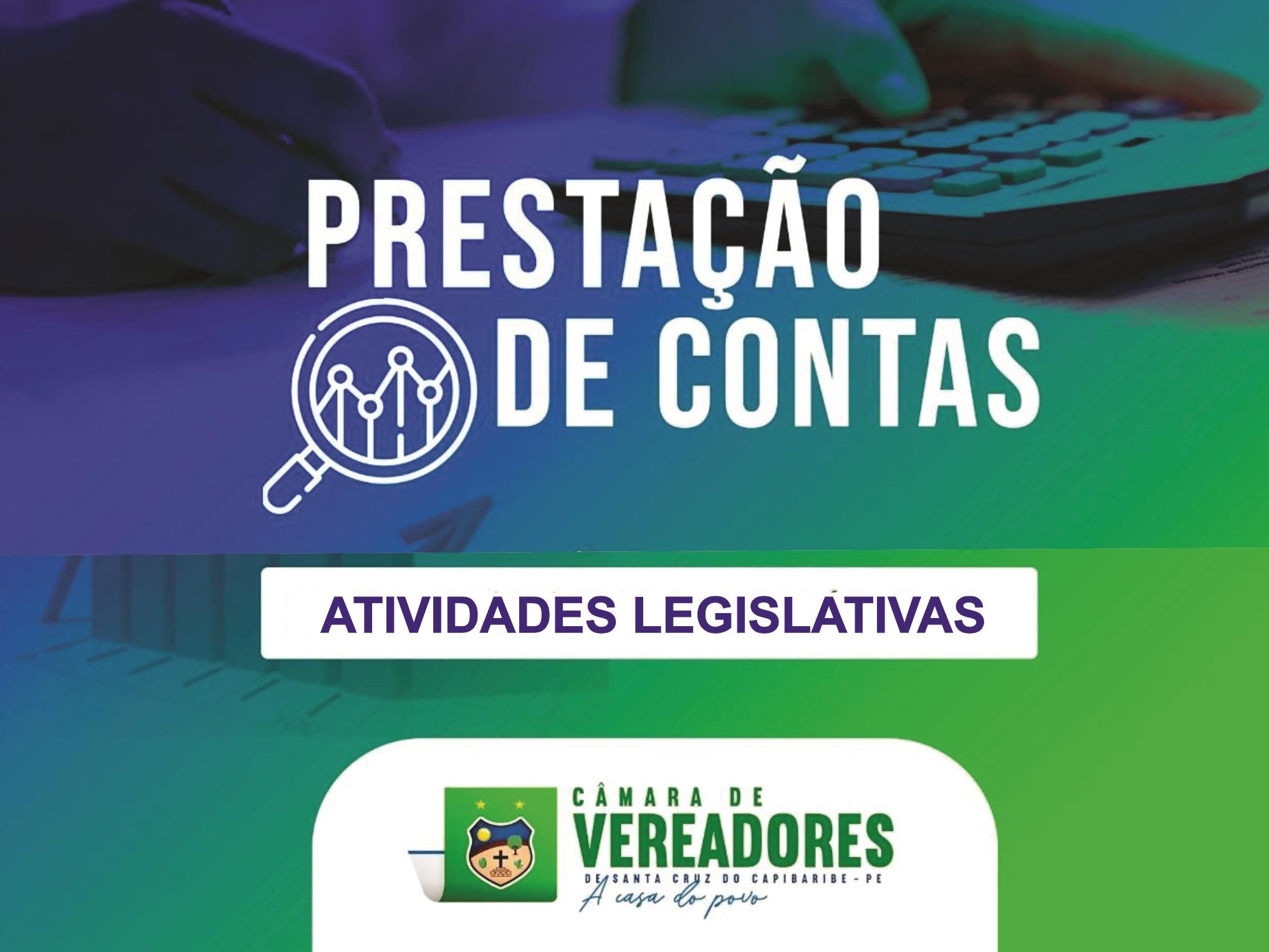 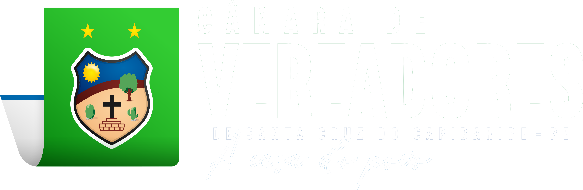 PRESTAÇÃO DE CONTAS
ATIVIDADES LEGISLATIVAS E FINANCEIRAS
2º Semestre de 2022
ATIVIDADES LEGISLATIVAS
PROJETOS
PROJETOS DE LEI – EXECUTIVO   19 
     (02 RETIRADOS)

PROJETO DE LEI COMPLEMENTAR  01
(01 RETIRADO)

  PROJETOS DE LEI – LEGISLATIVO   84
(4 RETIRADOS)

   PROJETOS DE RESOLUÇÃO   64

PROJETOS PENDENTES DE SANÇÃO  03 

TOTAL DE PROJETOS PROTOCOLADOS    171 

TOTAL DE PROJETOS  RETIRADOS  07
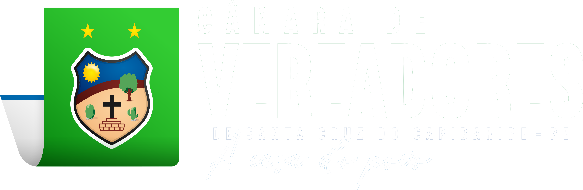 PRESTAÇÃO DE CONTAS
ATIVIDADES LEGISLATIVAS E FINANCEIRAS
2º Semestre de 2022
ATIVIDADES LEGISLATIVAS
EMENDAS
EMENDA À LEI ORGÂNICA   01 
     (01 RETIRADO)

  EMENDAS   09

   EMENDAS IMPOSITIVAS   20
(02 RETIRADOS)

EMENDAS À LOA  19
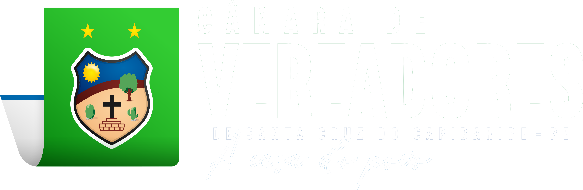 PRESTAÇÃO DE CONTAS
ATIVIDADES LEGISLATIVAS E FINANCEIRAS
2º Semestre de 2022
ATIVIDADES LEGISLATIVAS
LEIS SANCIONADAS

JULHO – 35
AGOSTO – 02
SETEMBRO – 29
OUTUBRO – 17
NOVEMBRO – 50
DEZEMBRO – 22

TOTAL: 155

RESOLUÇÕES APROVADAS  68 

TOTAL DE NORMAS JURÍDICAS: 223
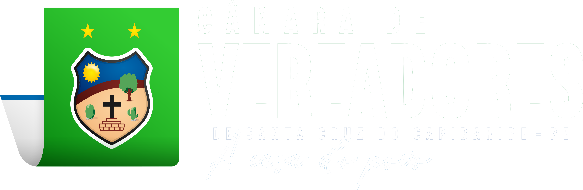 PRESTAÇÃO DE CONTAS
ATIVIDADES LEGISLATIVAS E FINANCEIRAS
2º Semestre de 2022
ATIVIDADES LEGISLATIVAS
REQUERIMENTOS
APROVADOS  281 
RETIRADOS  01
PROTOCOLADOS  308
VOTOS DE APLAUSO
APROVADOS  86 
RETIRADOS  00
PROTOCOLADOS 87
MOÇÕES DE PESAR 
APROVADOS  37 
RETIRADOS  00
PROTOCOLADOS 38
VOTOS DE REPÚDIO
APROVADOS  03 
RETIRADOS  01
PROTOCOLADOS 03
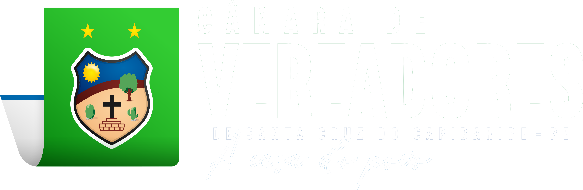 PRESTAÇÃO DE CONTAS
ATIVIDADES LEGISLATIVAS E FINANCEIRAS
2º Semestre de 2022
ATIVIDADES LEGISLATIVAS
REUNIÕES REALIZADAS

SESSÕES ORDINÁRIAS   20

SESSÕES EXTRAORDINÁRIAS   14

REUNIÕES DE COMISSÕES PERMANENTES   20
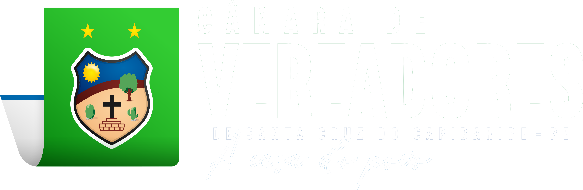 PRESTAÇÃO DE CONTAS
ATIVIDADES LEGISLATIVAS E FINANCEIRAS
2º Semestre de 2022
OBRIGADO!